英語學習護照第二冊100句41~50
秀林國小校園情境英語
推動小組製作
我喜歡游泳
041
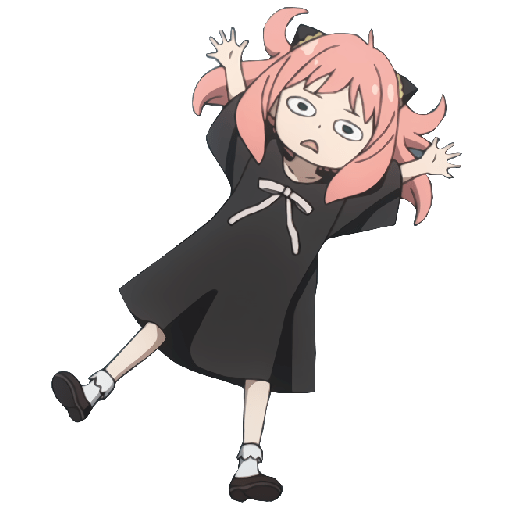 I likeswimming.
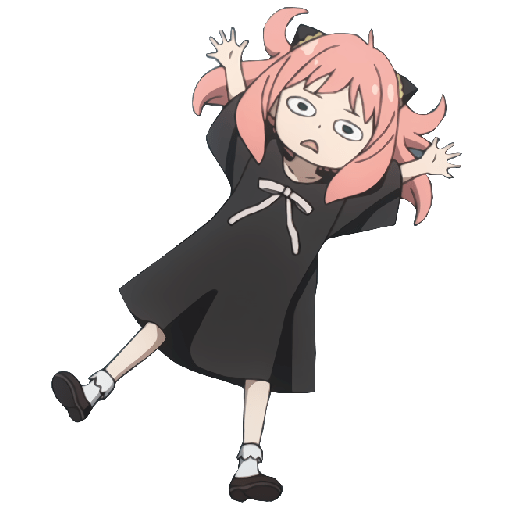 我喜愛游泳
042
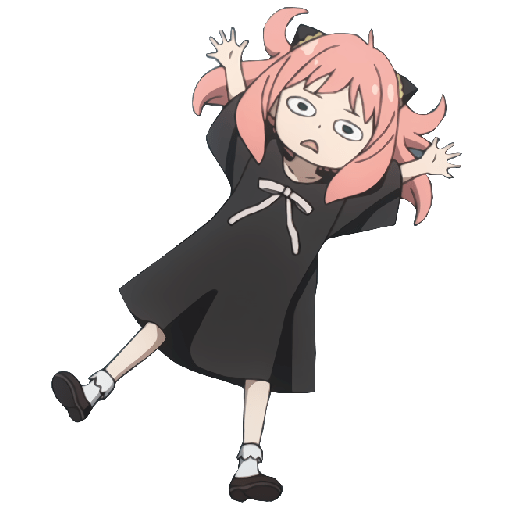 I love swimming.
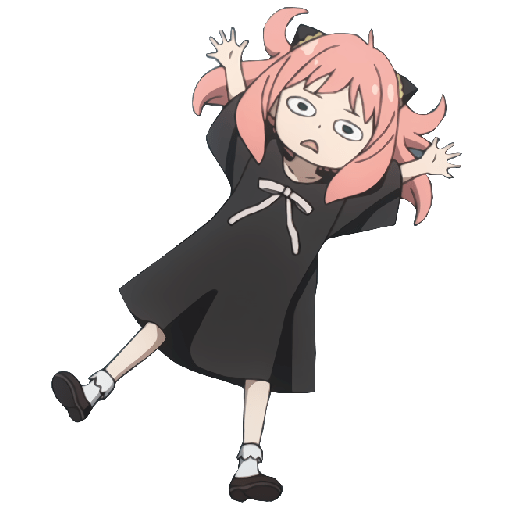 我討厭游泳
043
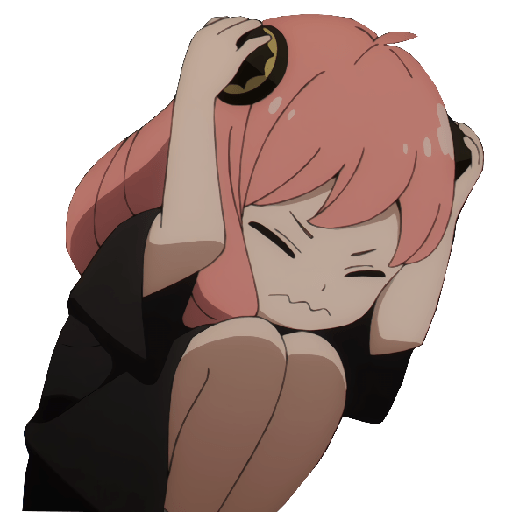 I hate swimming.
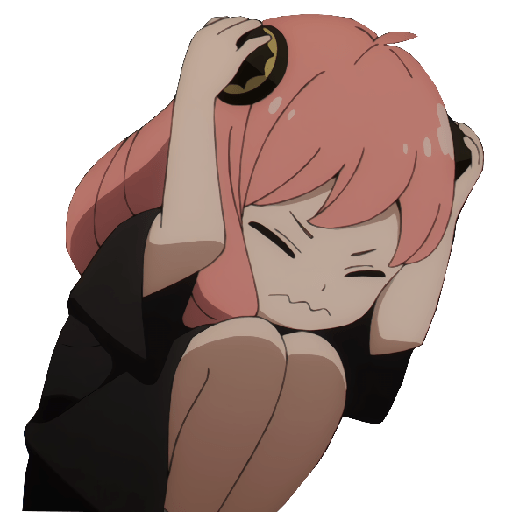 這個我喜歡
044
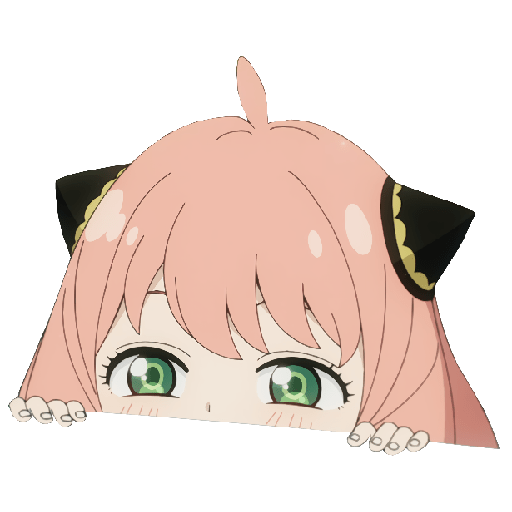 I like it.
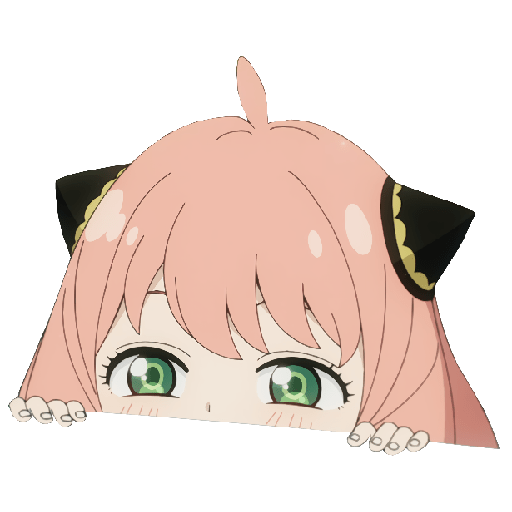 這個我愛
045
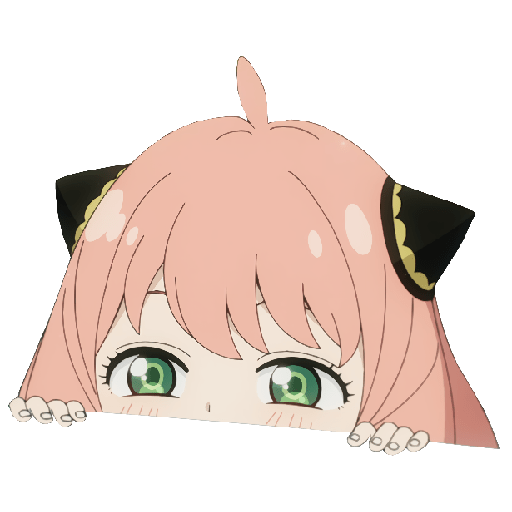 I love it.
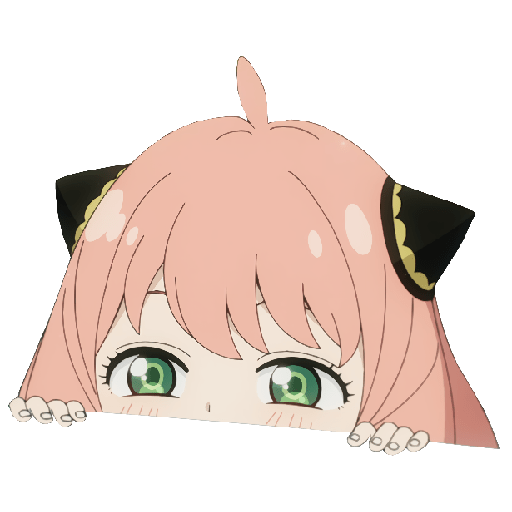 你懂了嗎?
046
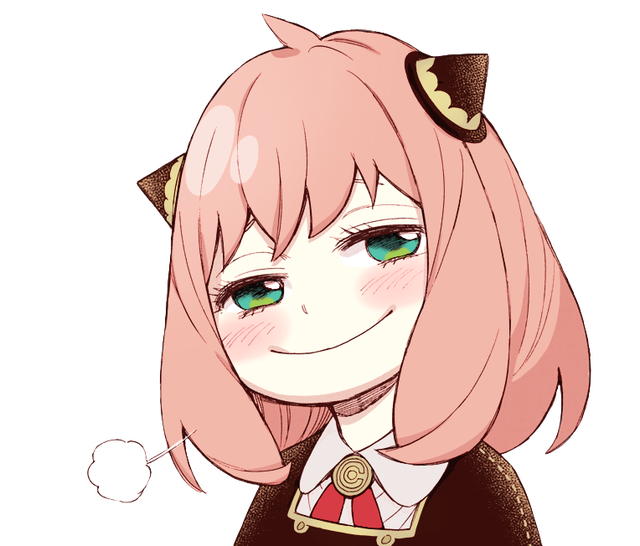 Do you understand?
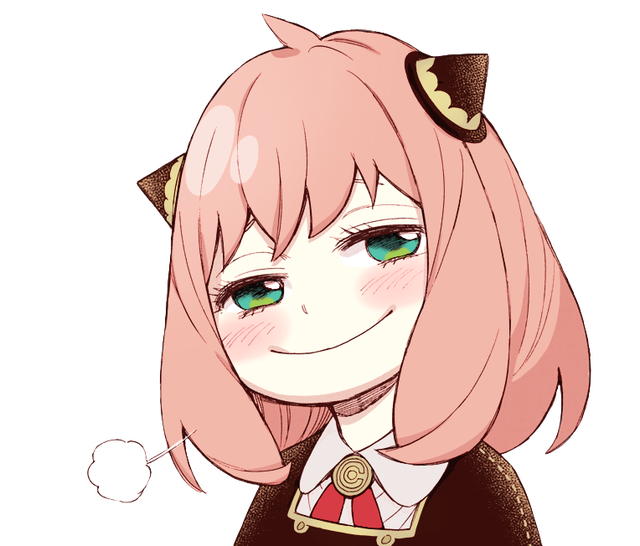 我不懂
047
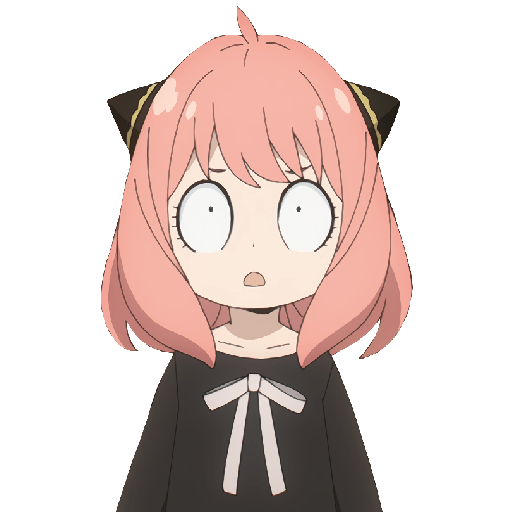 I don’t understand.
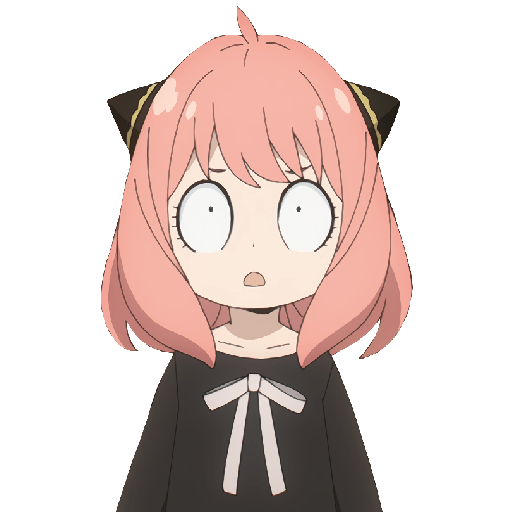 你同意嗎?
048
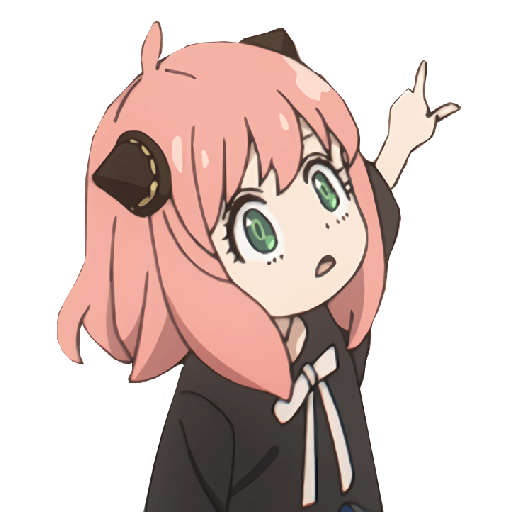 Do you agree?
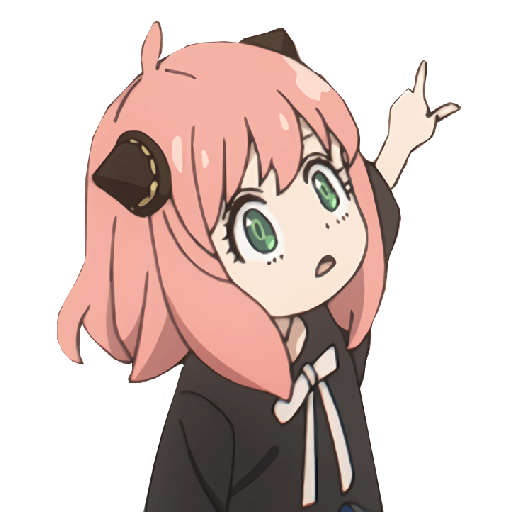 沒關係1
049
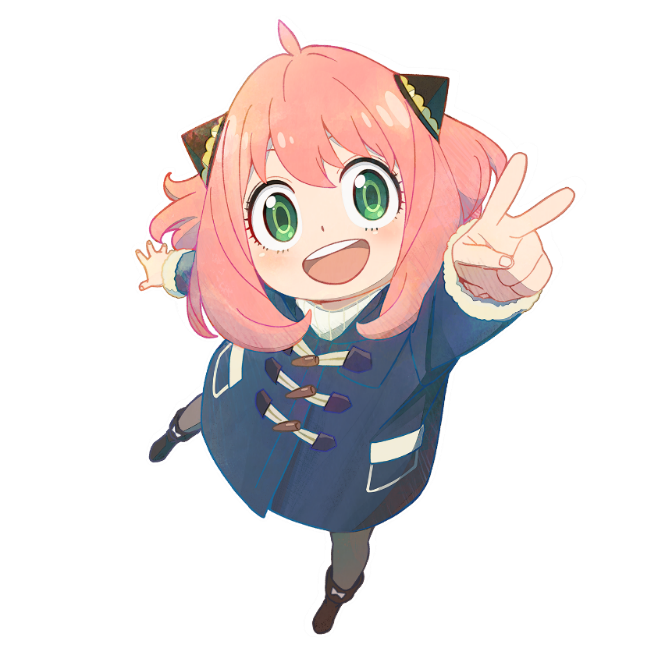 It is okay!
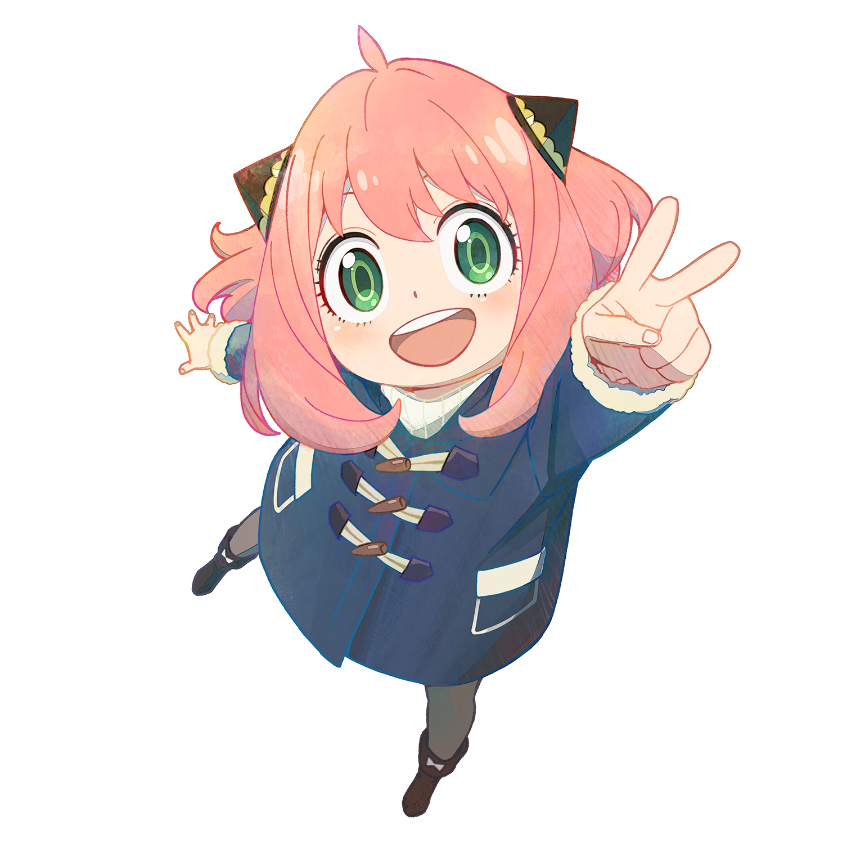 沒關係2
050
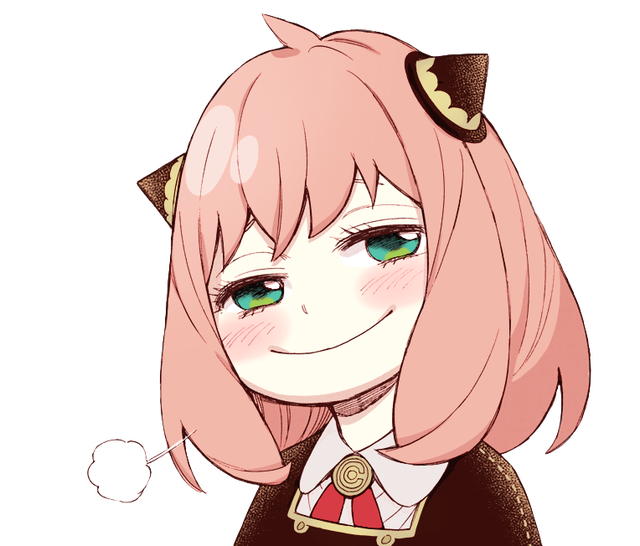 That is okay!
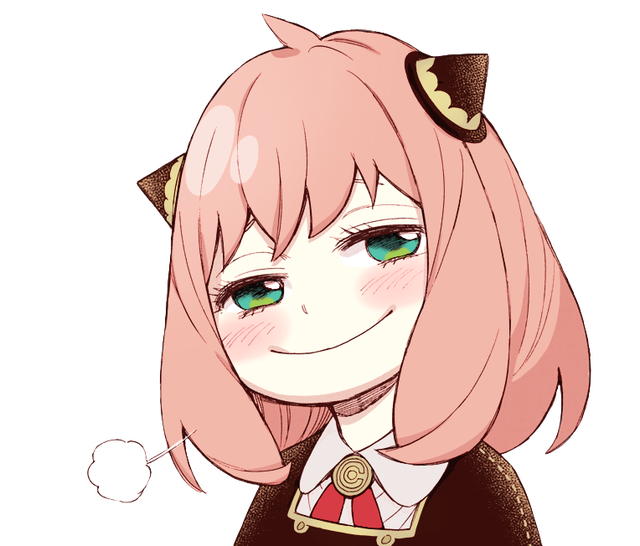 通過50關了!恭喜你!
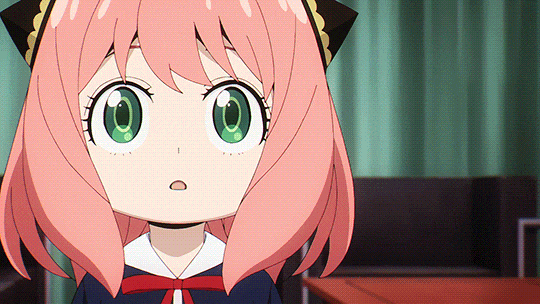